The Progressive Movement
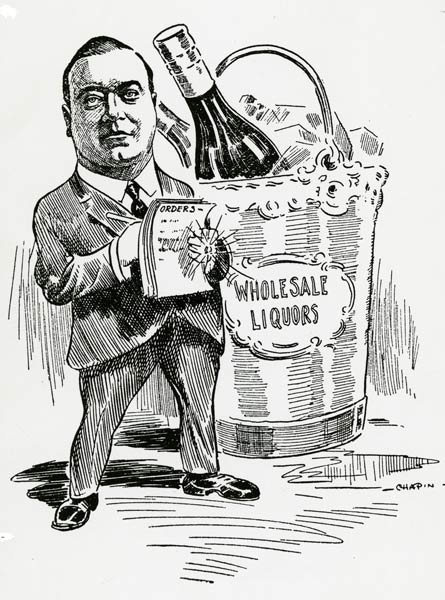 Fighting the Political Machine
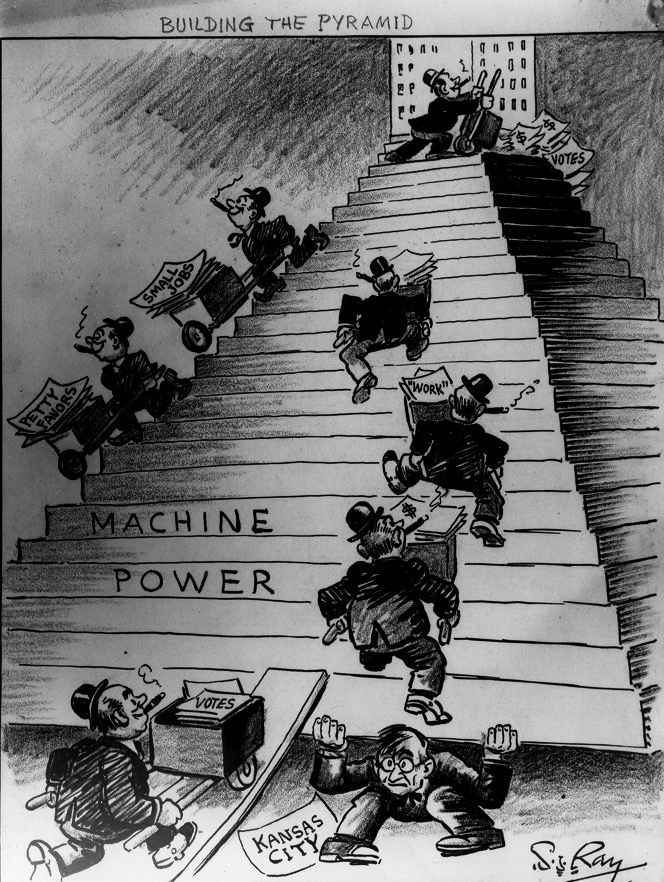 Political Machines—powerful organizations linked to political parties– that controlled local governments
Political Districts were controlled through the machine’s influence on government jobs and services 
Accepted bribes, campaign contributions, and illegal kickbacks.
Boss Tweed
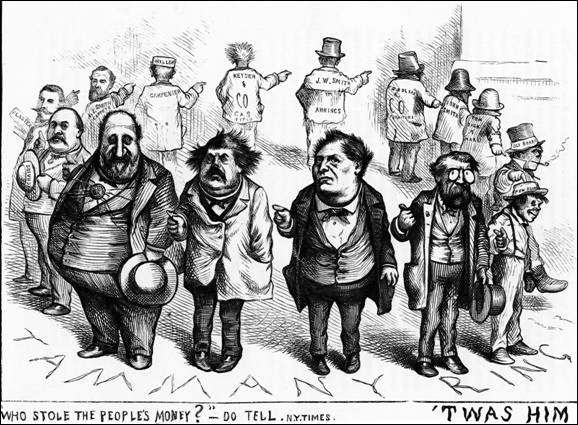 William M. “Boss” Tweed ran the NYC Democrat political machine in 1860’s & 1870’s.
Led group of corrupt politicians known as Tweed Ring.
Collected millions of dollars in illegal payments from companies who did business with the city.
Harper’s Weekly Cartoonist Thomas Nest exposed Ring and Tweed was convicted and sentenced to prison
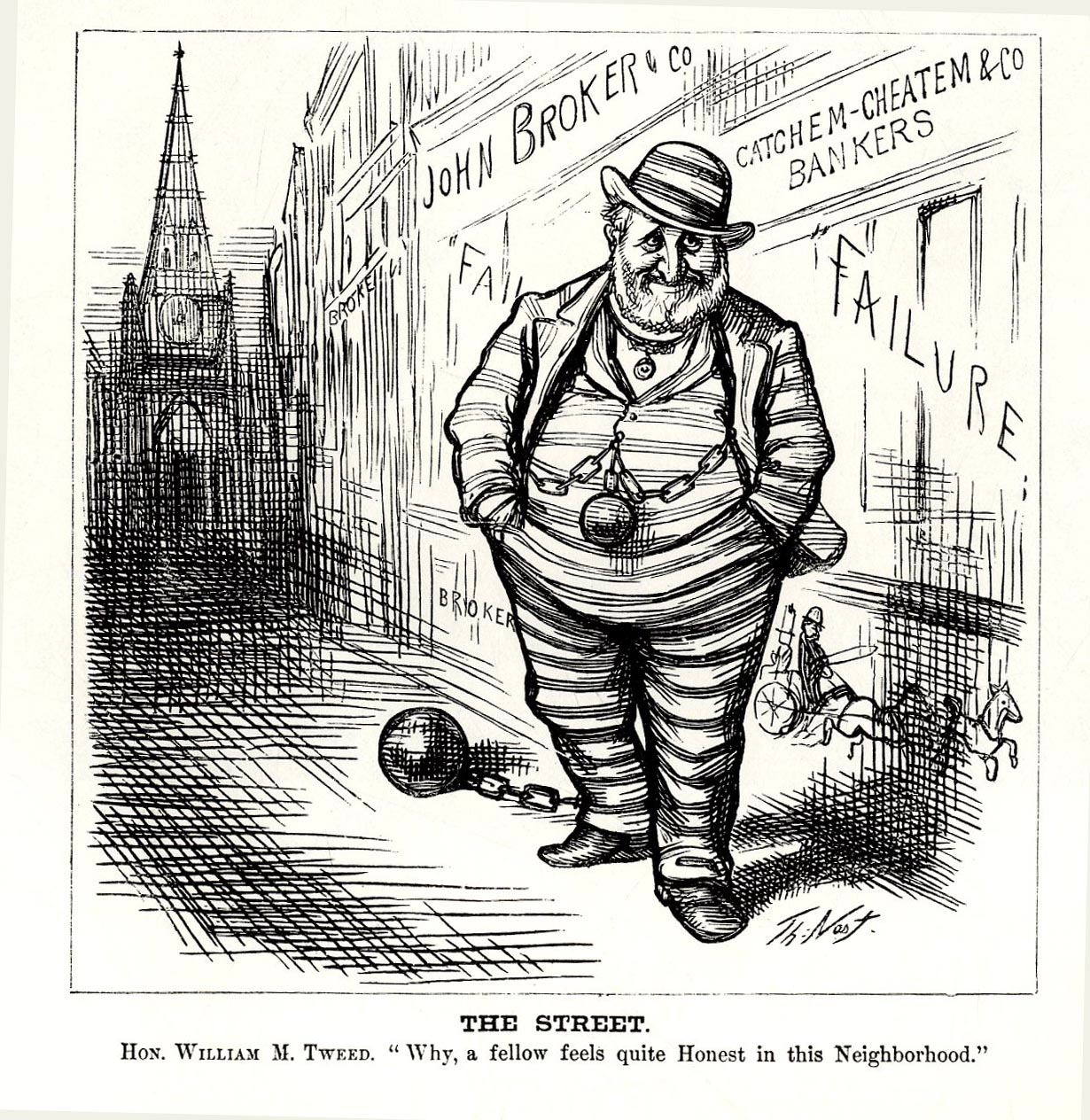 The Spoils of Democracy
Since the early days of the United States, political supporters were rewarded with jobs and contracts. 
President’s Garfield and Hayes tried to reform the civil service (non-elected government workers).
Neither party backed the reform
Finally the Pendleton Act was passed in 1883, and the Civil Service Commission was created.
Video Clip
The Pendergast Brothers
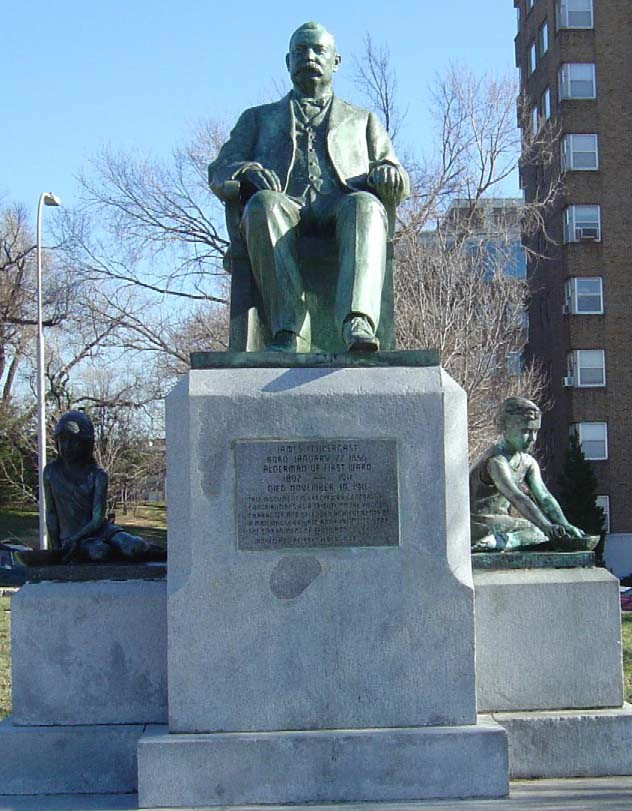 James “Big Jim” Pendergast 
Tom “Boss Tom” Pendergast
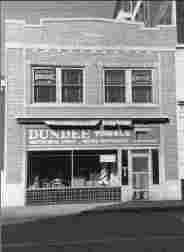 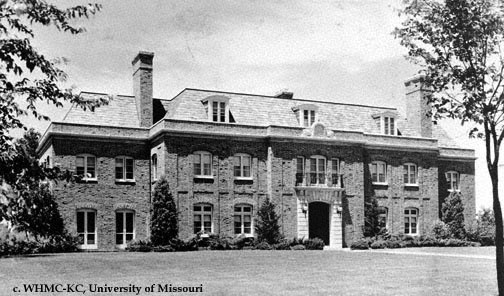 Controlling Business
Sherman Anti-Trust Act-first federal law to control trusts and monopolies 
Not used against business but unions 
The Railroad Oligopoly—a few large companies that controlled the railroad. 
Interstate Commerce Act- required to charge reasonable and just rates 
Lowered Tariffs 
Republicans raised tariffs to protect American business from foreign competition 
Though these high tariffs made goods more expensive
New Reformers
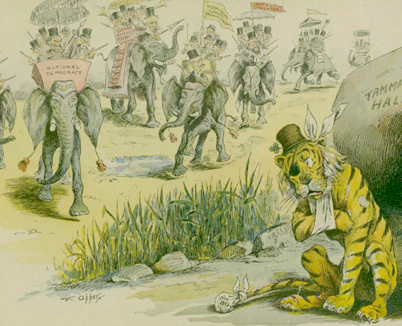 Socialists wanted government to control industry and major resources.
Progressives wanted government to regulate business. 
Muckrakers- reporters who exposed corruption
The Jungle helped pass the Meat Inspection Act and Pure Food and Drug Act.
The Oregon System
With the initiative, voters could place issue on ballot in a state election Voters could accept or reject measures that state legislation enacted with referendum Recall allowed voters to remove elected officials.
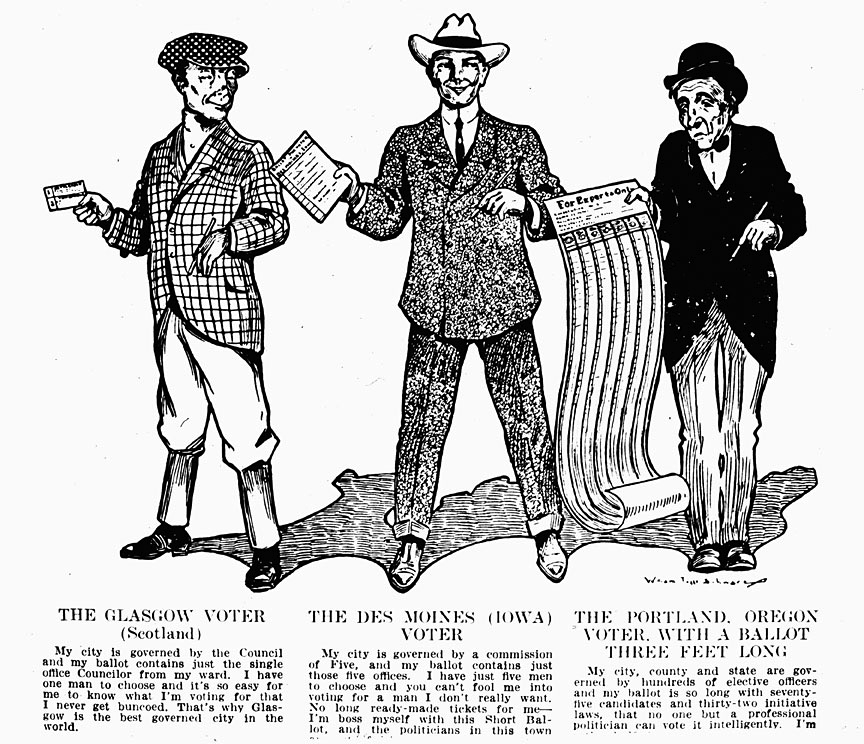 17th Amendment
To take power away from Political Machines, Senators would be directly elected by the people.